Deploy Your Web Site/App on Azure
… using Visual Studio, GitHub, FTP and more!
By Shahed Chowdhuri
Sr. Technical Evangelist
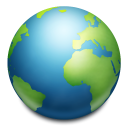 WakeUpAndCode.com
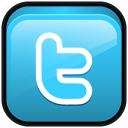 @shahedC
[Speaker Notes: Title Page: ASP .NET 5 (aka vNext)The Future of Web Apps

By Shahed Chowdhuri
Senior Technical Evangelist @ Microsoft

Blog: WakeUpAndCode.com
Twitter: @shahedC]
Introduction
[Speaker Notes: Introduction]
Create a Web Site/App
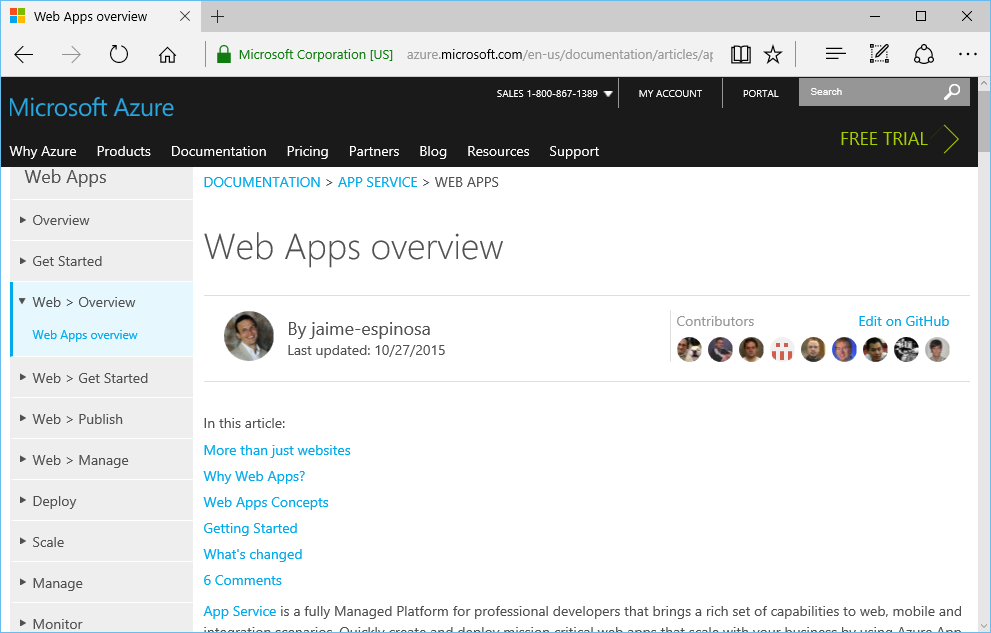 .NET
Java
PHP
Python
HTML/JS/CSS
etc
https://azure.microsoft.com/en-us/documentation/articles/app-service-web-overview/
Demo: Web App
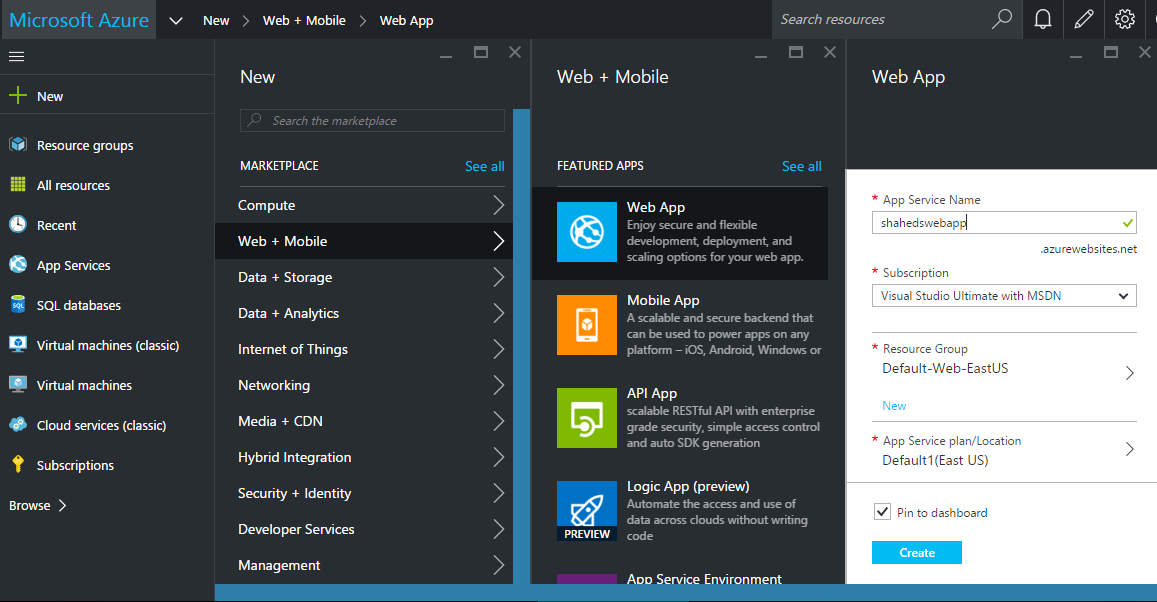 Visual Studio
[Speaker Notes: Introduction]
Publish from Visual Studio
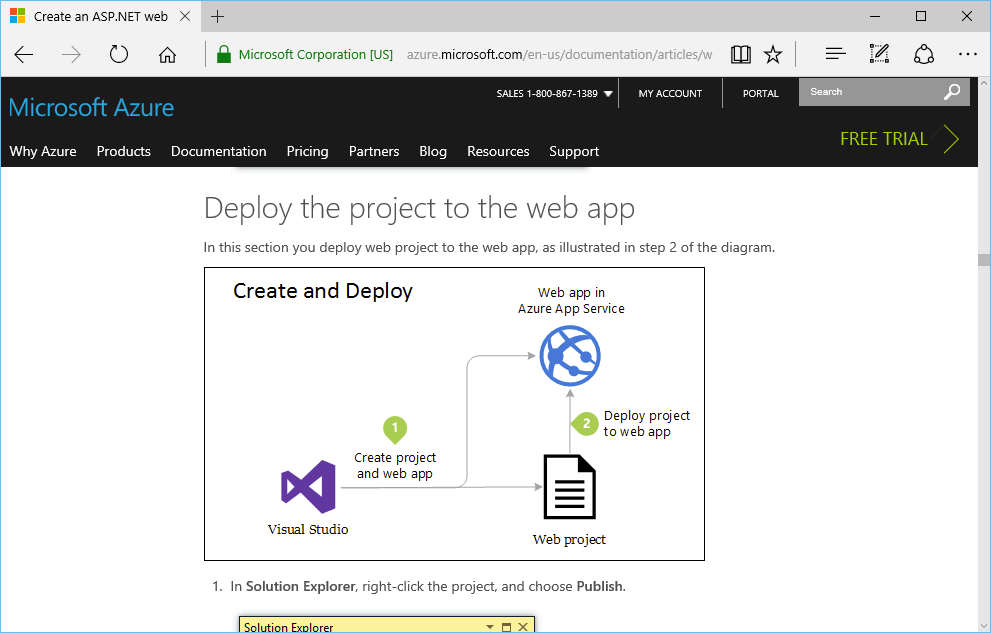 https://azure.microsoft.com/en-us/documentation/articles/web-sites-dotnet-get-started
/#deploy-the-project-to-the-web-app
Demo: Publish from Visual Studio
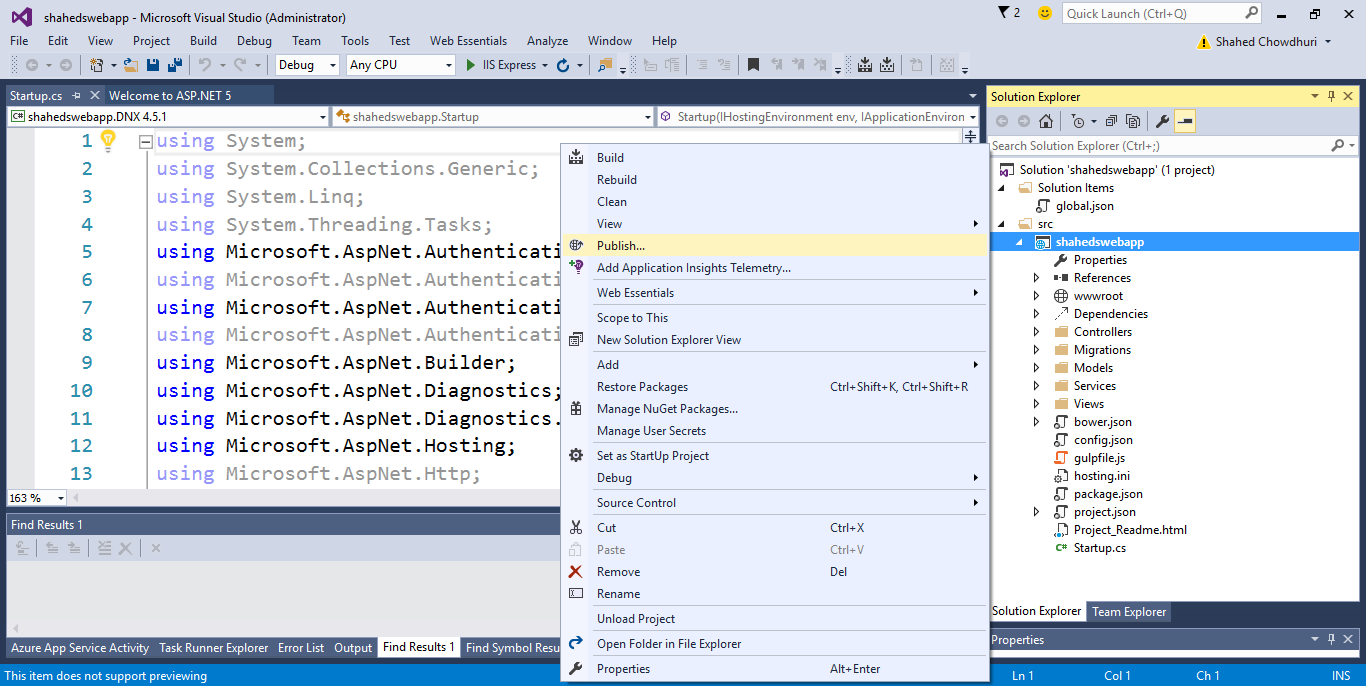 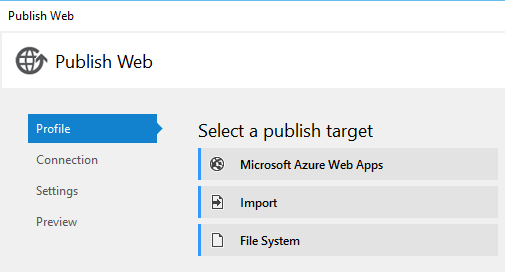 Publish Profile: Export from Azure
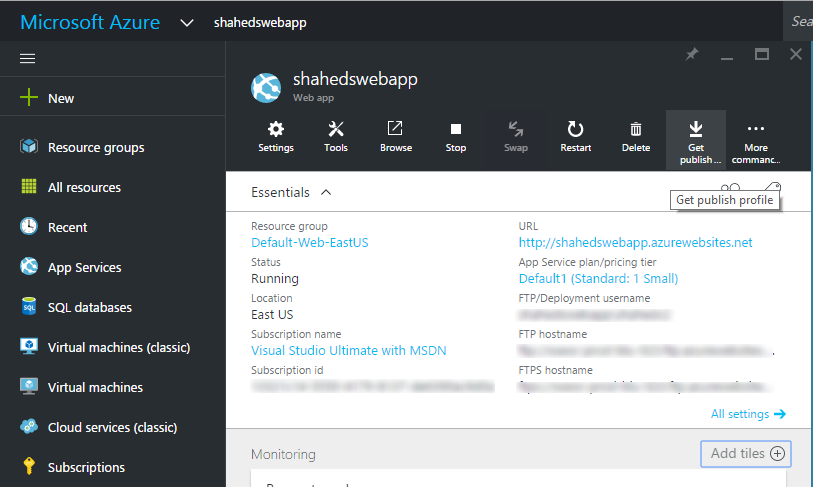 Publish Profile: Import into Visual Studio
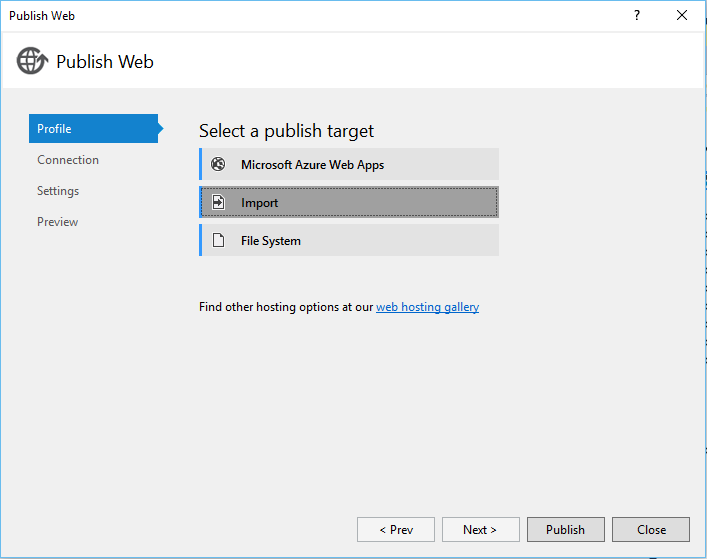 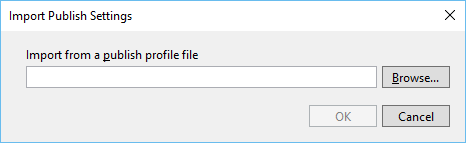 Git & GitHub
[Speaker Notes: Introduction]
GitHub Sync
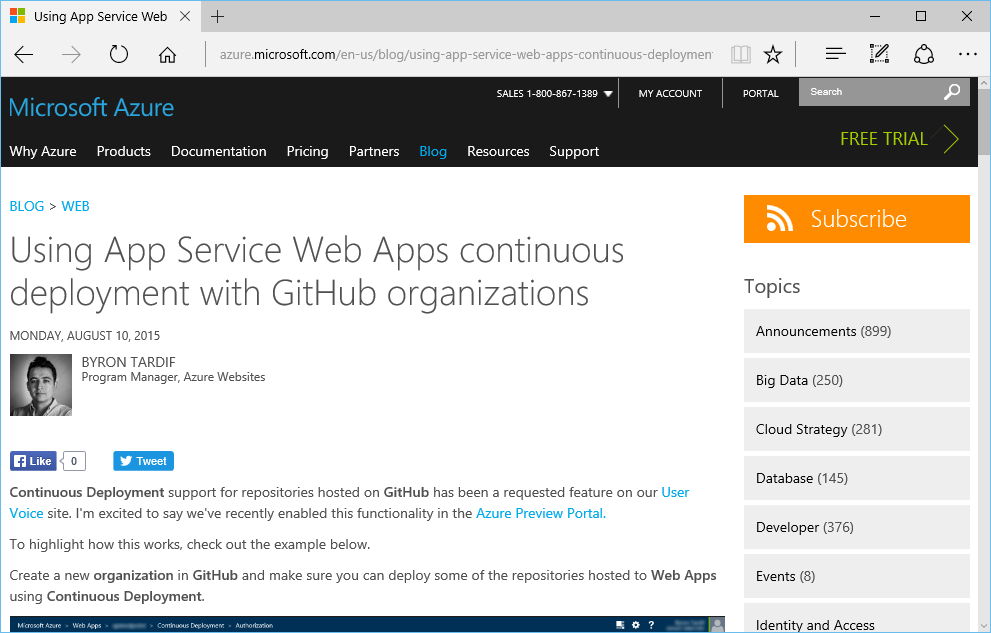 https://azure.microsoft.com/en-us/blog/using-app-service-web-apps-continuous-deployment-with-github-organizations/
Demo: GitHub Sync
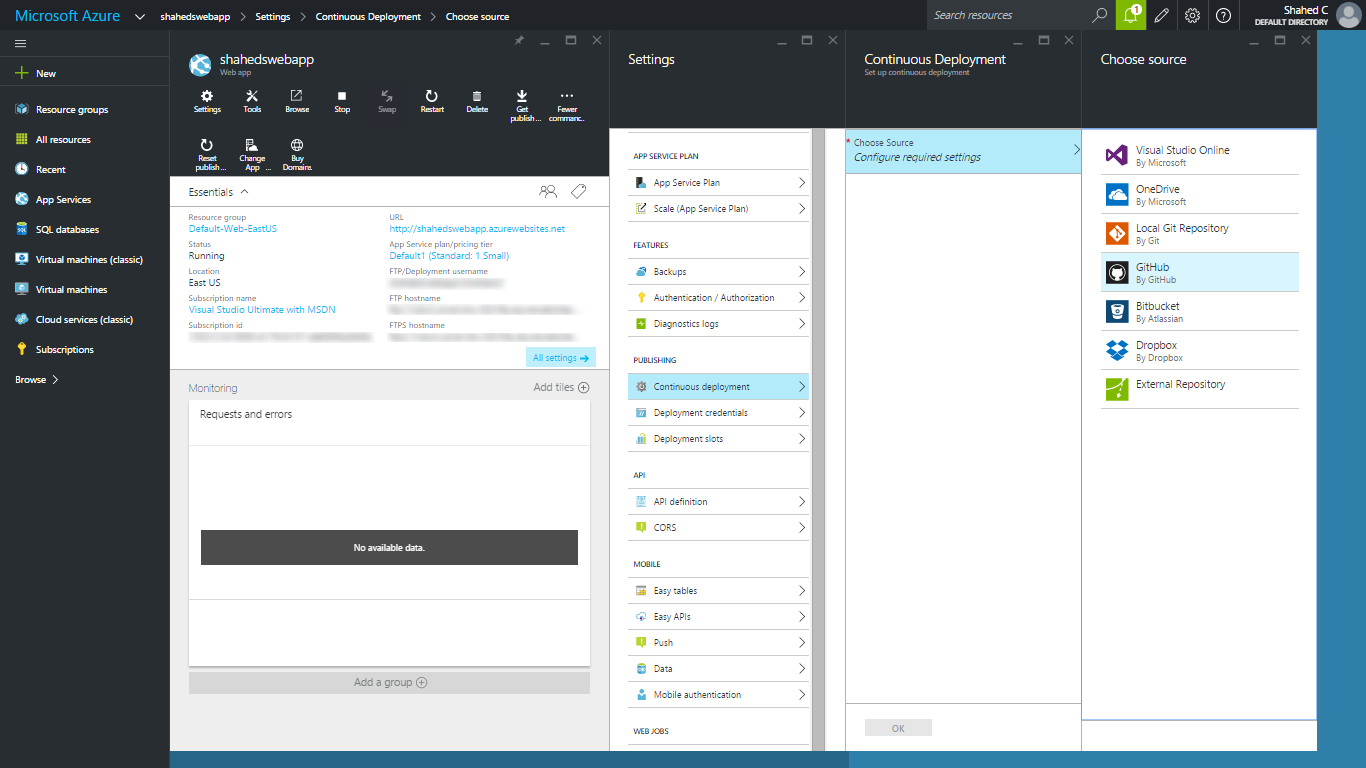 Git Push
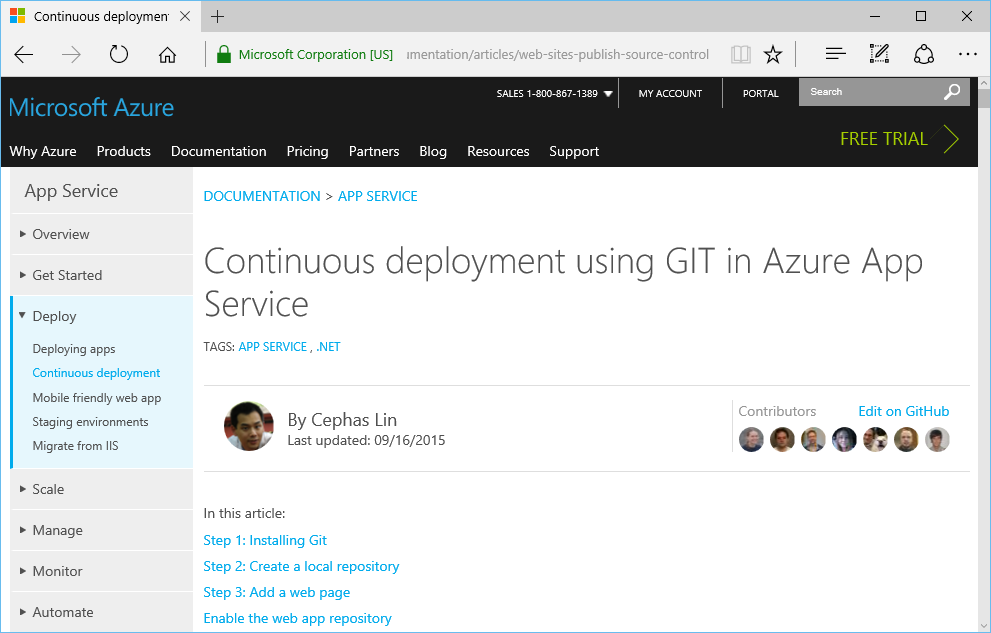 https://azure.microsoft.com/en-us/documentation/articles/web-sites-publish-source-control/
Demo: Git Push
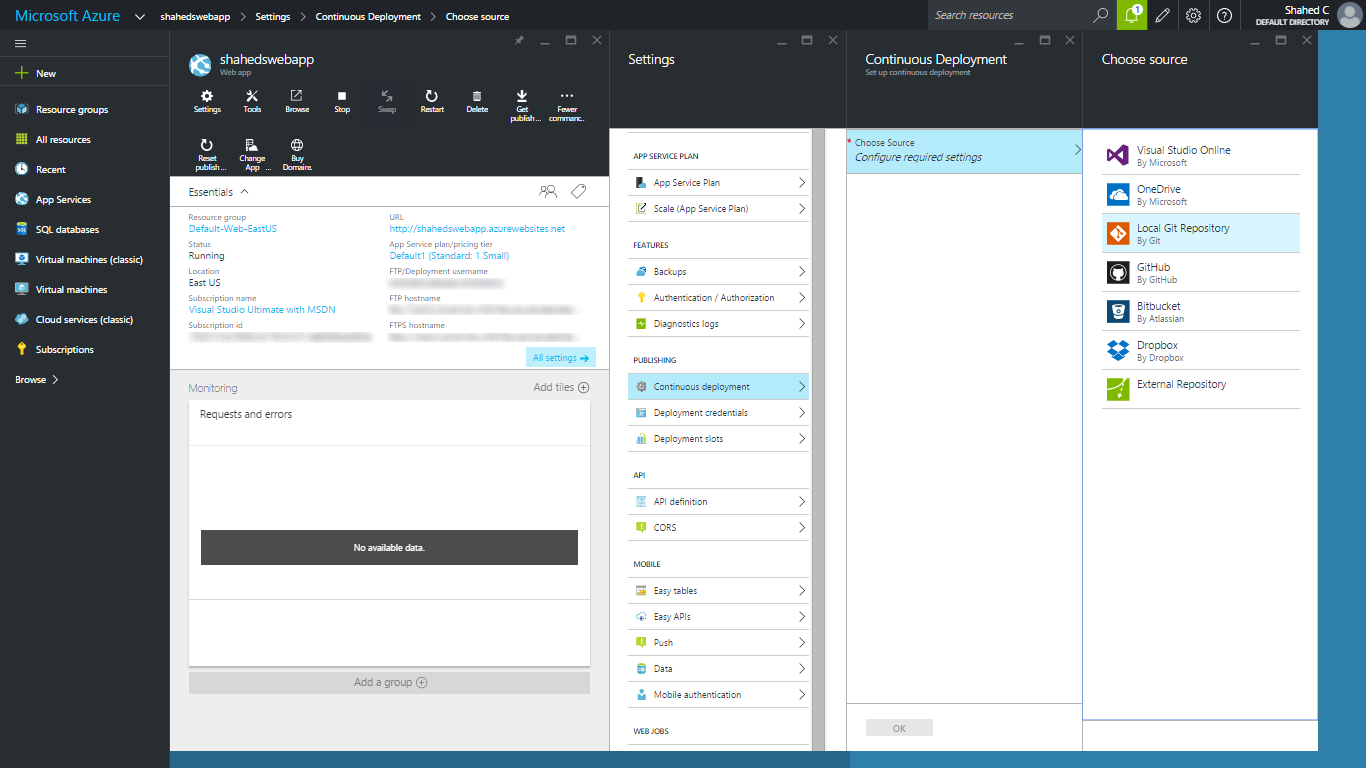 FTP
[Speaker Notes: Introduction]
FTP
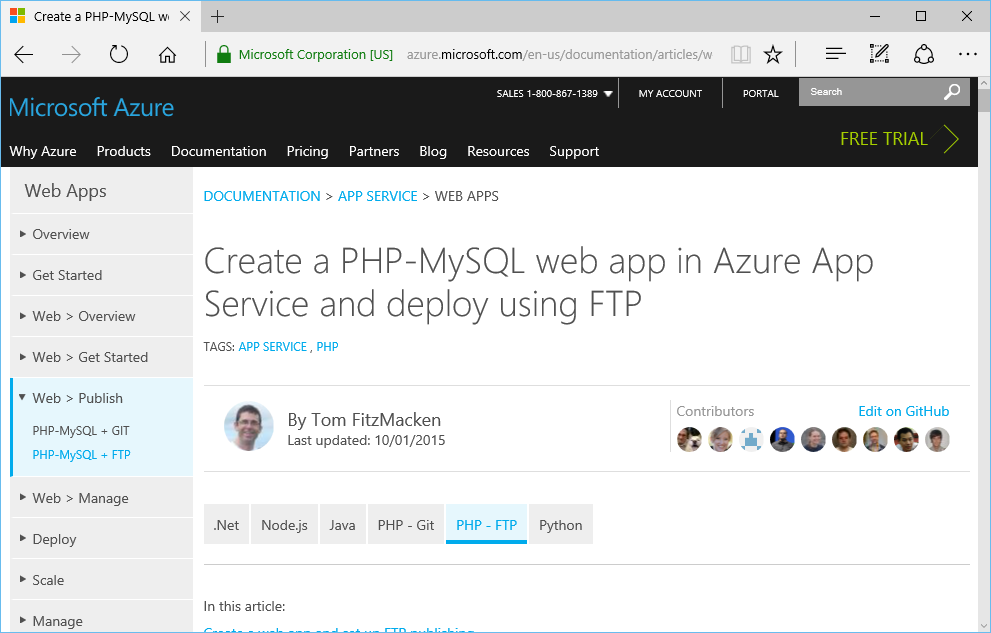 https://azure.microsoft.com/en-us/documentation/articles/web-sites-php-mysql-deploy-use-ftp/
Demo: FTP
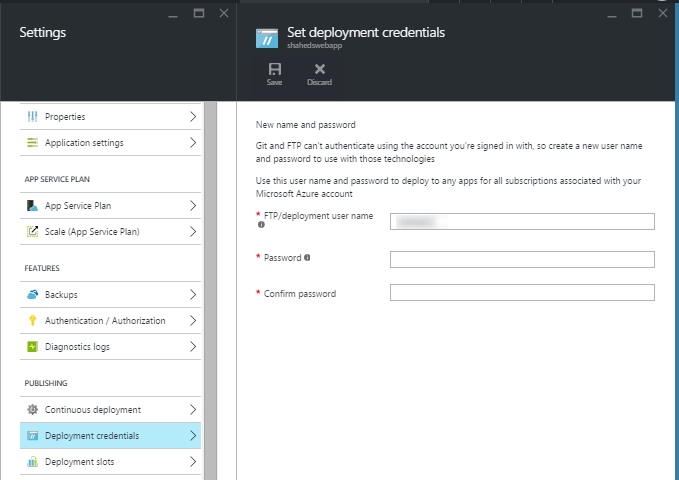 FTP Client for Windows, Mac, Linux
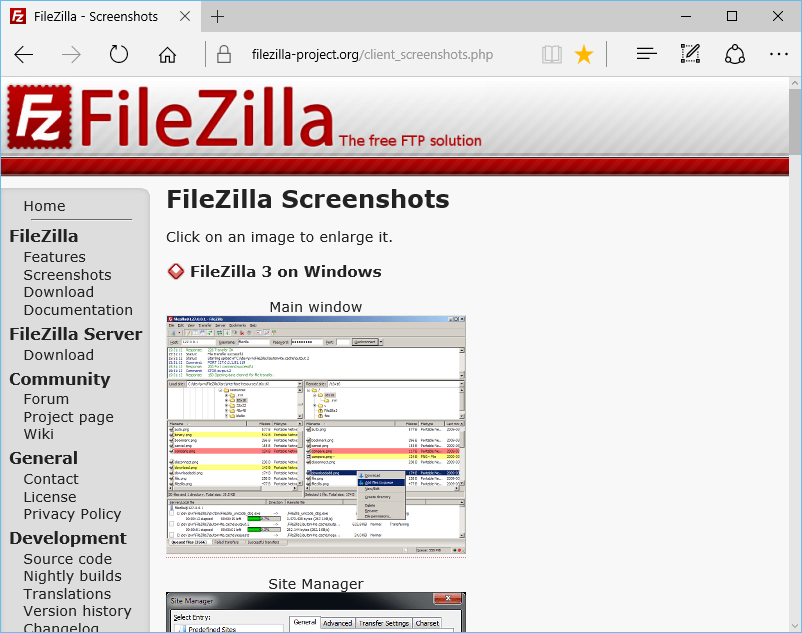 https://filezilla-project.org